JahrgangsversammlungKlasse 9
Ganztagsangebote am GaS 2017/2018
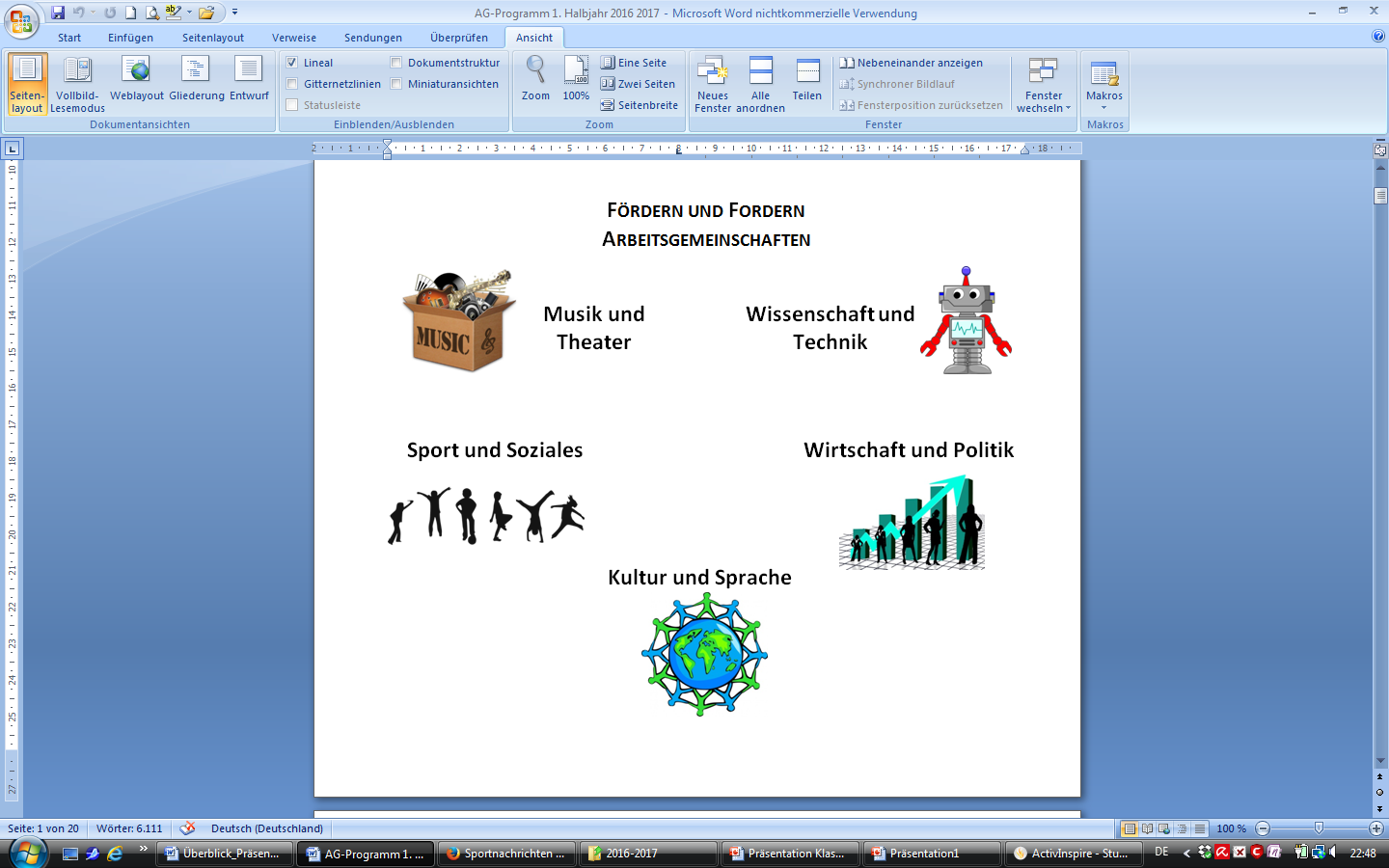 Informationen zur Anwahl:
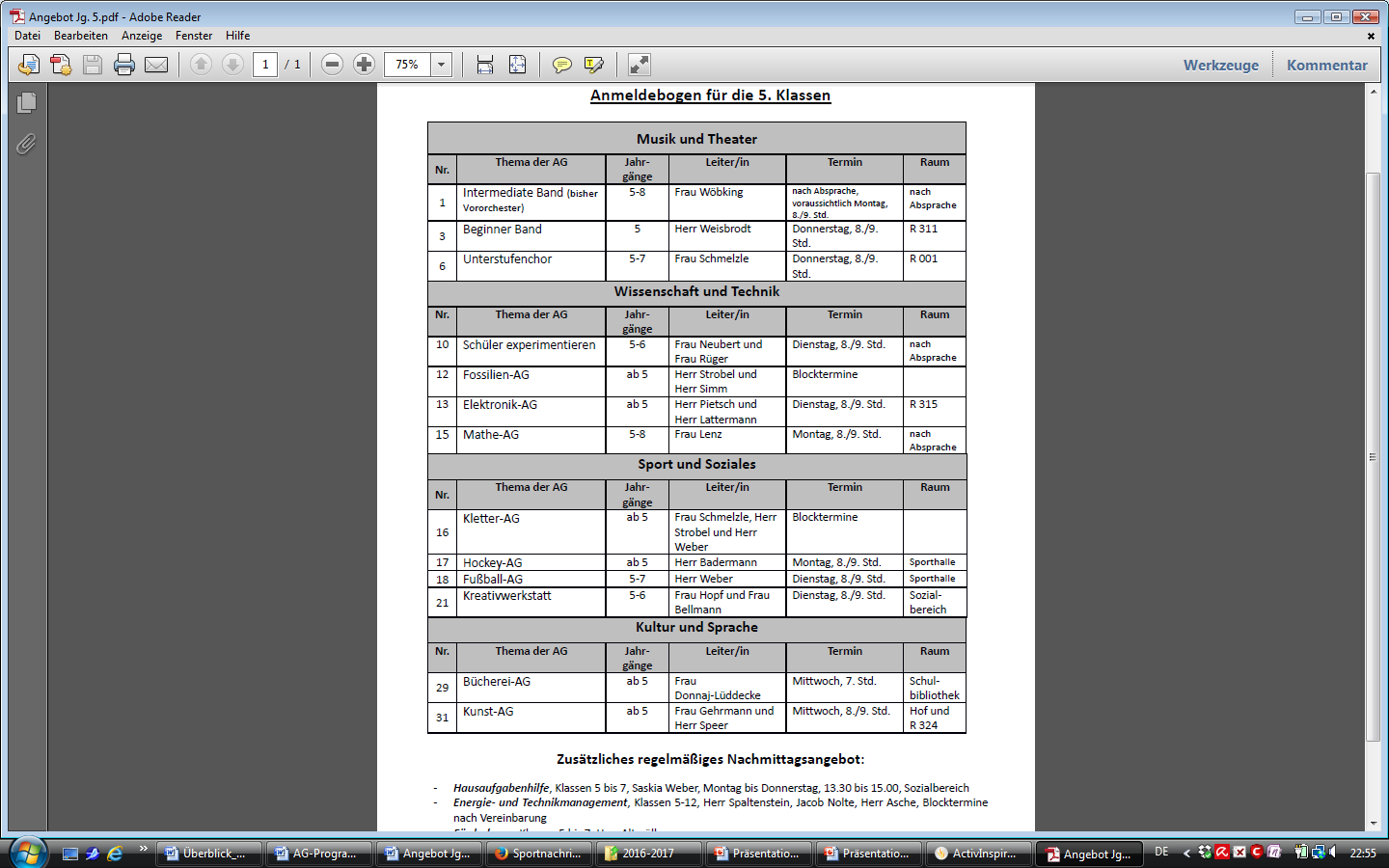 So sieht euer Anwahlzettel aus:



Alle diese AGs könnt ihr anwählen!
Zusätzliches regelmäßiges Nachmittagsangebot:
Energie- und Technikmanagement, Klassen 5-12, Herr Spaltenstein  Blocktermine nach Vereinbarung
Förderkurse, Klassen 5 bis 7, Herr Altmüller
Patenprojekt, Fulya Kizilaslan
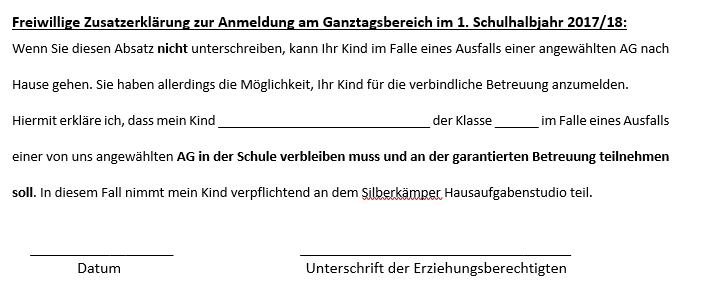 Infos zu einigen AGs
Musik
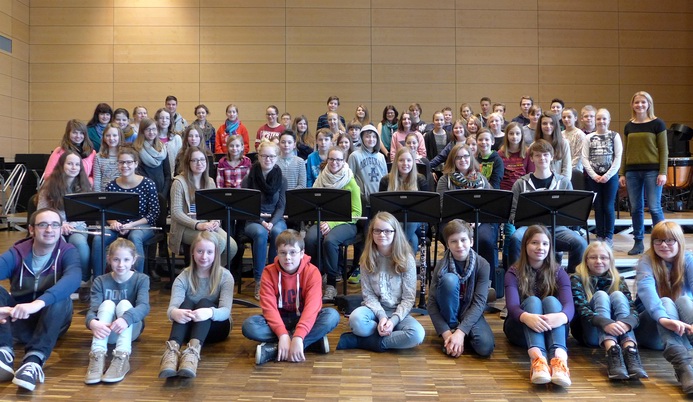 Bands
Orchester
Theater
Oberstufenchor
Wissenschaft und Technik
Fährten lesen
Elektronik-AG
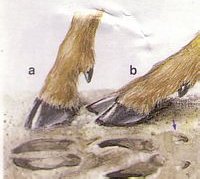 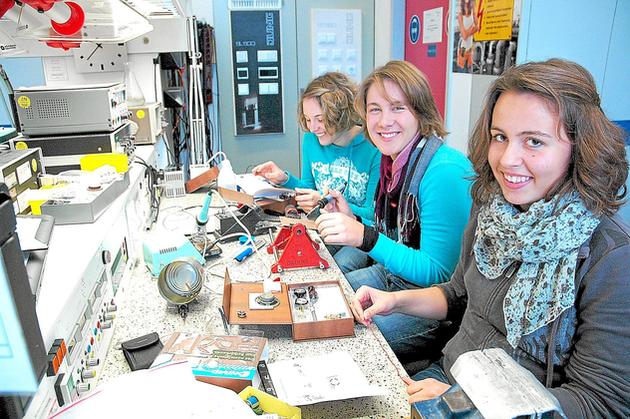 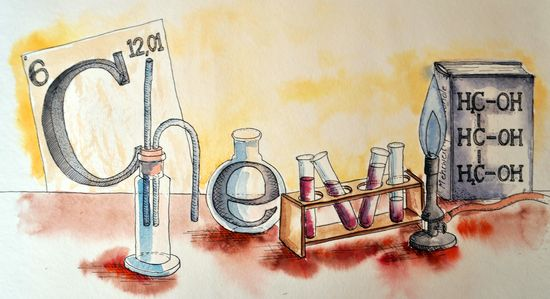 Fossilien
Chemische 
Experimente
im Video
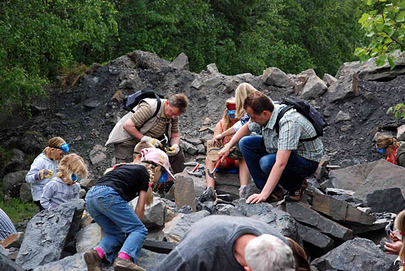 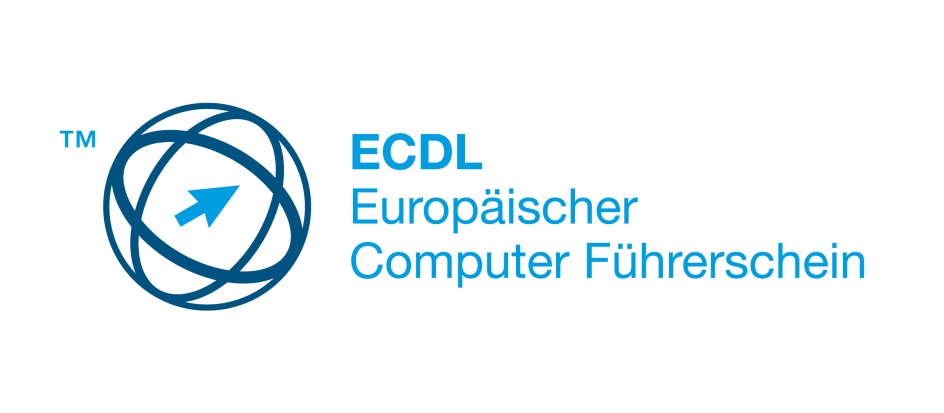 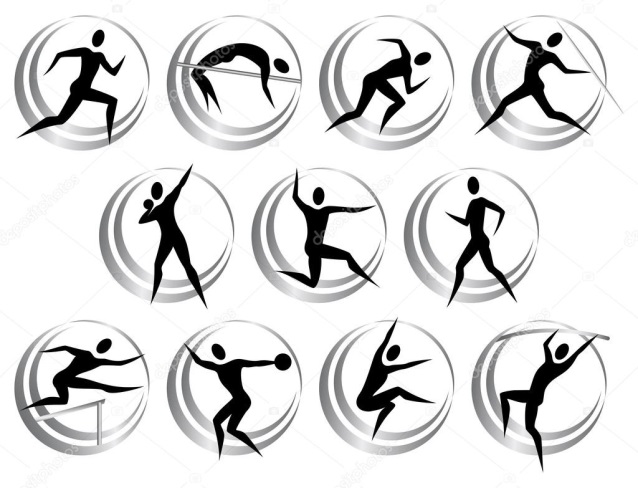 Sport und Soziales
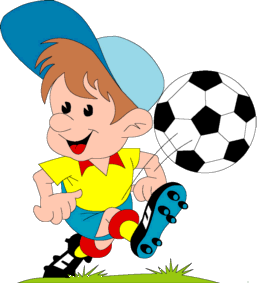 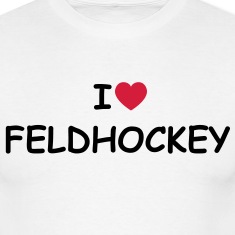 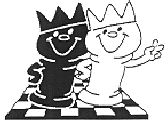 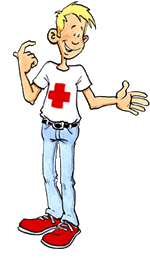 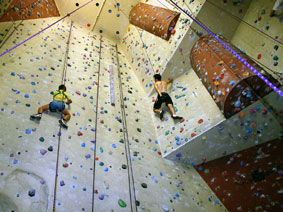 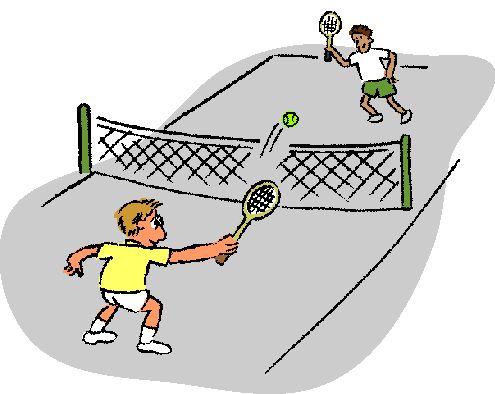 Kultur und Sprache
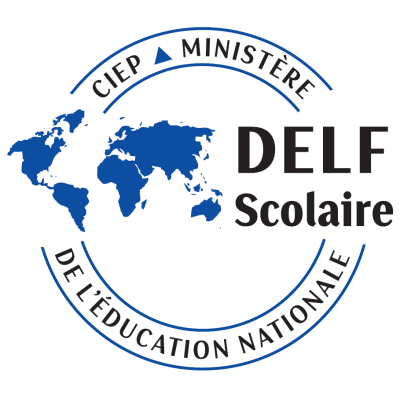 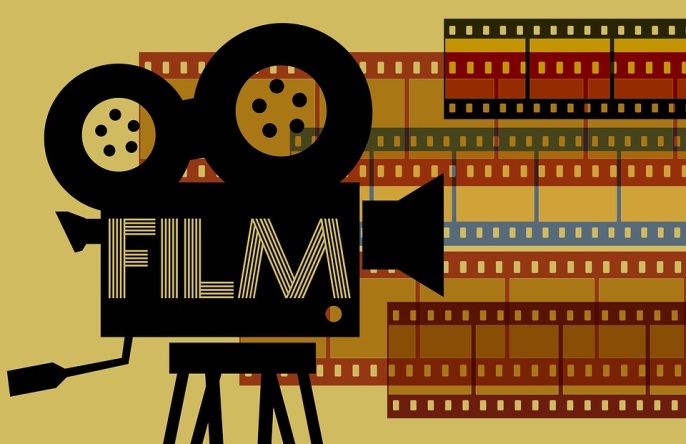 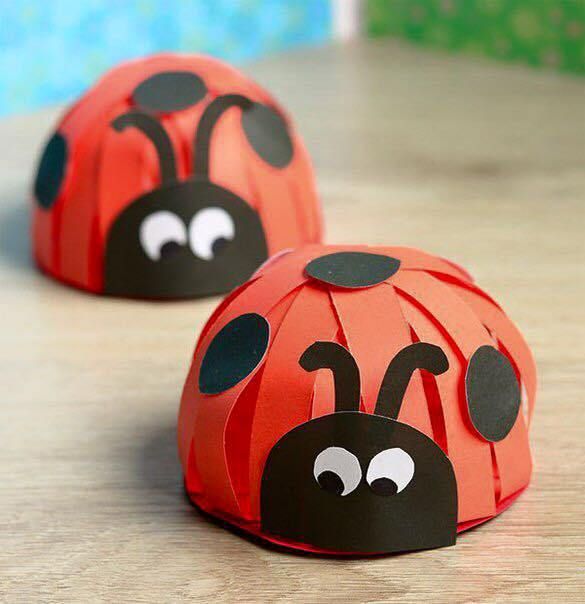 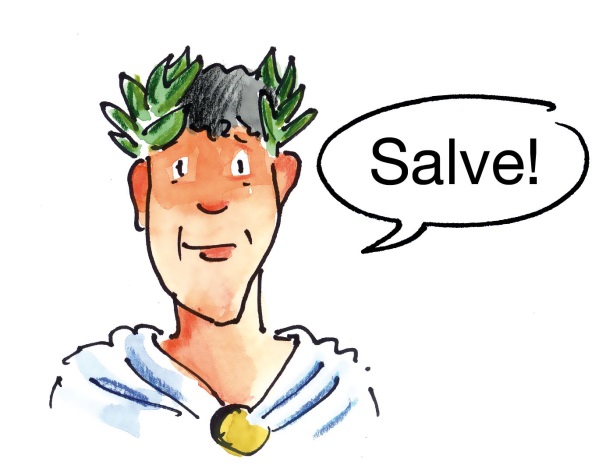 Bücherei-AG
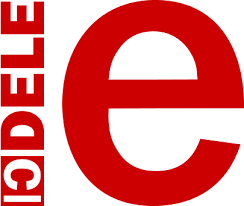 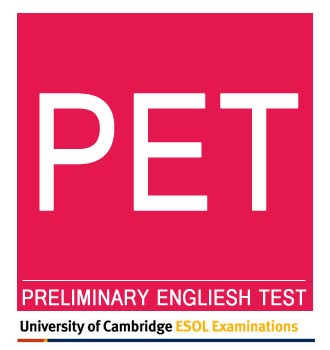 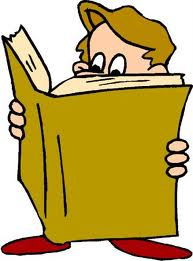 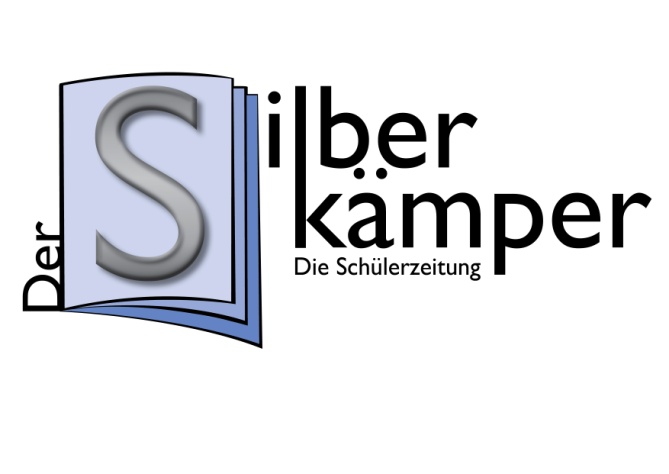 Austauschfahrten
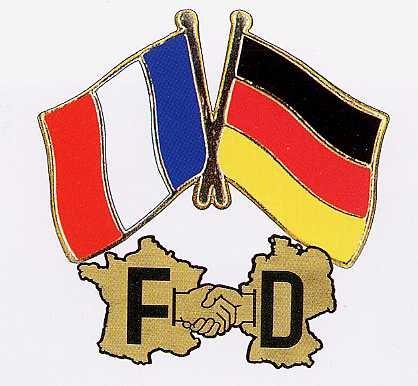 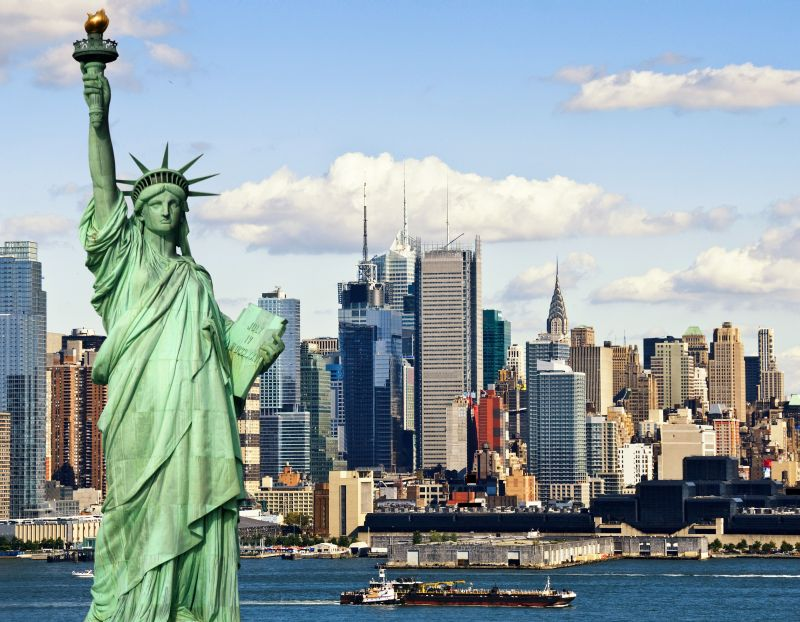 USA
Frankreich
Spanien
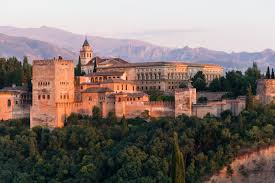 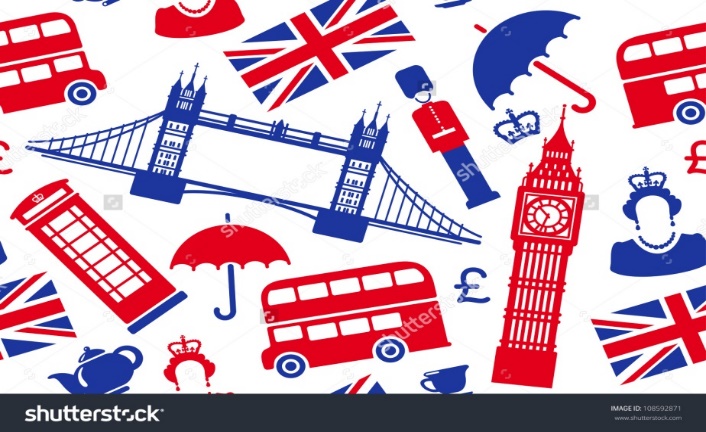 Wir dulden keine Ausgrenzung,keine Gewalt – sei es mit Worten oder „Fäusten“ ,keine Verbreitung falscher oder gemeiner Behauptungen – wo auch immer!Bei uns wird jeder respektiert, der sich in unserer Gemeinschaft ordentlich benimmt und andere Meinungen akzeptiert.Wer damit ein Problem hat, kann nicht Mitglied unserer Gemeinschaft sein!
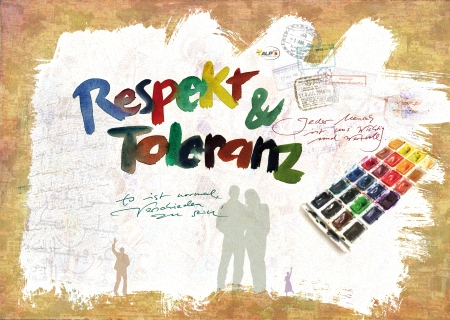 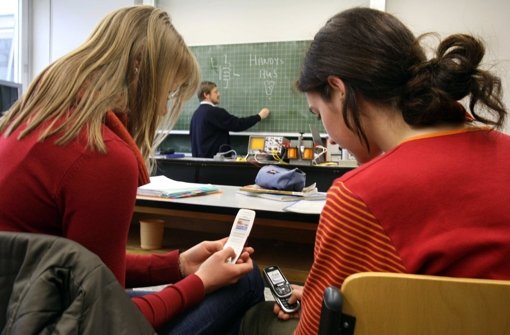 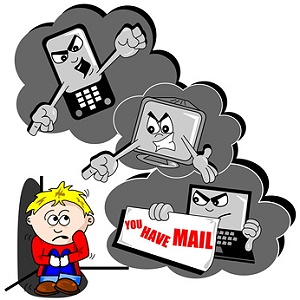 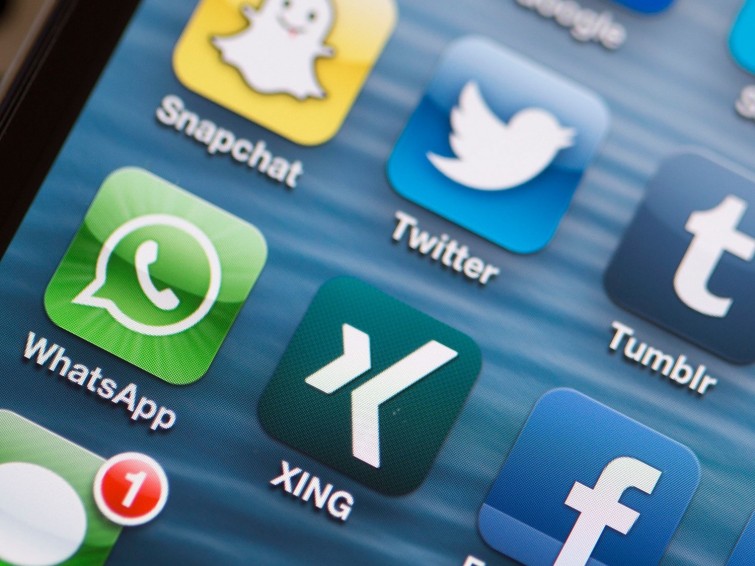 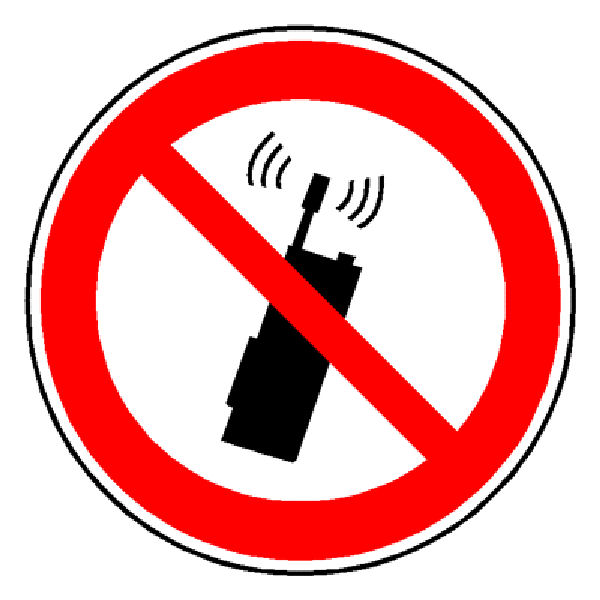 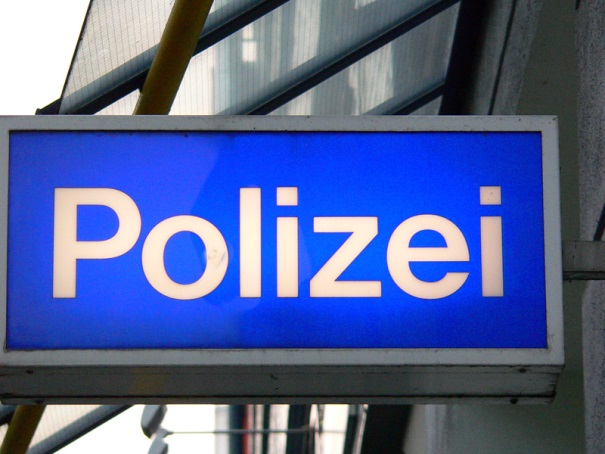 Saubere Schule/Ordnung
Termine beim Reinigungsdienst und beim 
    Mensadienst beachten!
Platz und Klasse sauber halten!
Stühle nach der 6. Stunde hochstellen und Fenster schließen, Licht aus!
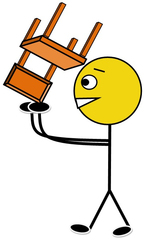 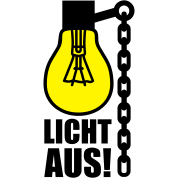 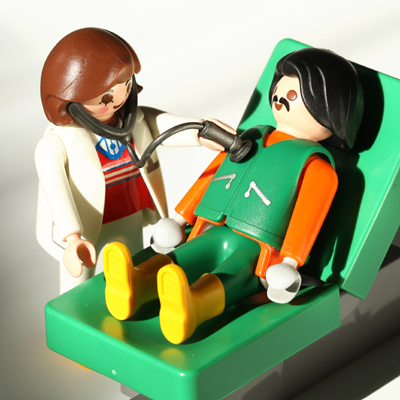 Krankmeldung während des Tages in der Schule =>  Entlassungsschein
Krankmeldung am Morgen => Anruf der Eltern
Schriftliche Entschuldigung nach Rückkehr in die Schule => Abgabe beim Klassenlehrer 
Verpassen einer Klassenarbeit => Nachschreiben möglicherweise am 1. Tag der Rückkehr in die Schule 
Fehlen in AGs oder im Förderunterricht => schriftliche Entschuldigung der Eltern
wiederholtes Fehlen bei Klassenarbeiten => Vorlage einer ärztlichen Bescheinigung kann verlangt werden
Fehlen von letzten Arbeiten/Nachschreibarbeiten vor den Zeugnissen => Vorlage einer ärztlichen Bescheinigung kann verlangt werden

Eigenverantwortlichkeit: Es ist nicht die Aufgabe des Lehrers hinter Entschuldigungen herzulaufen!
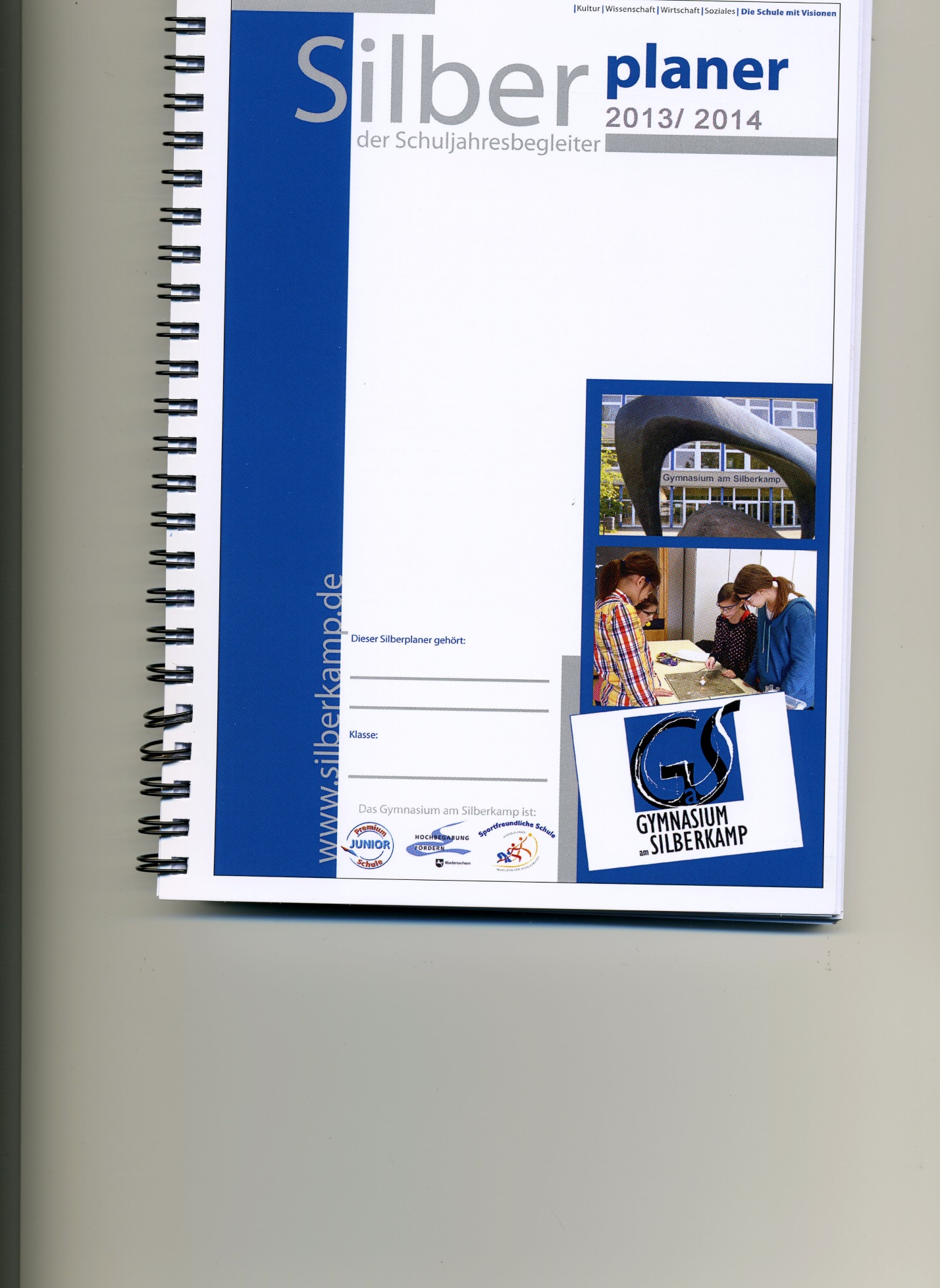 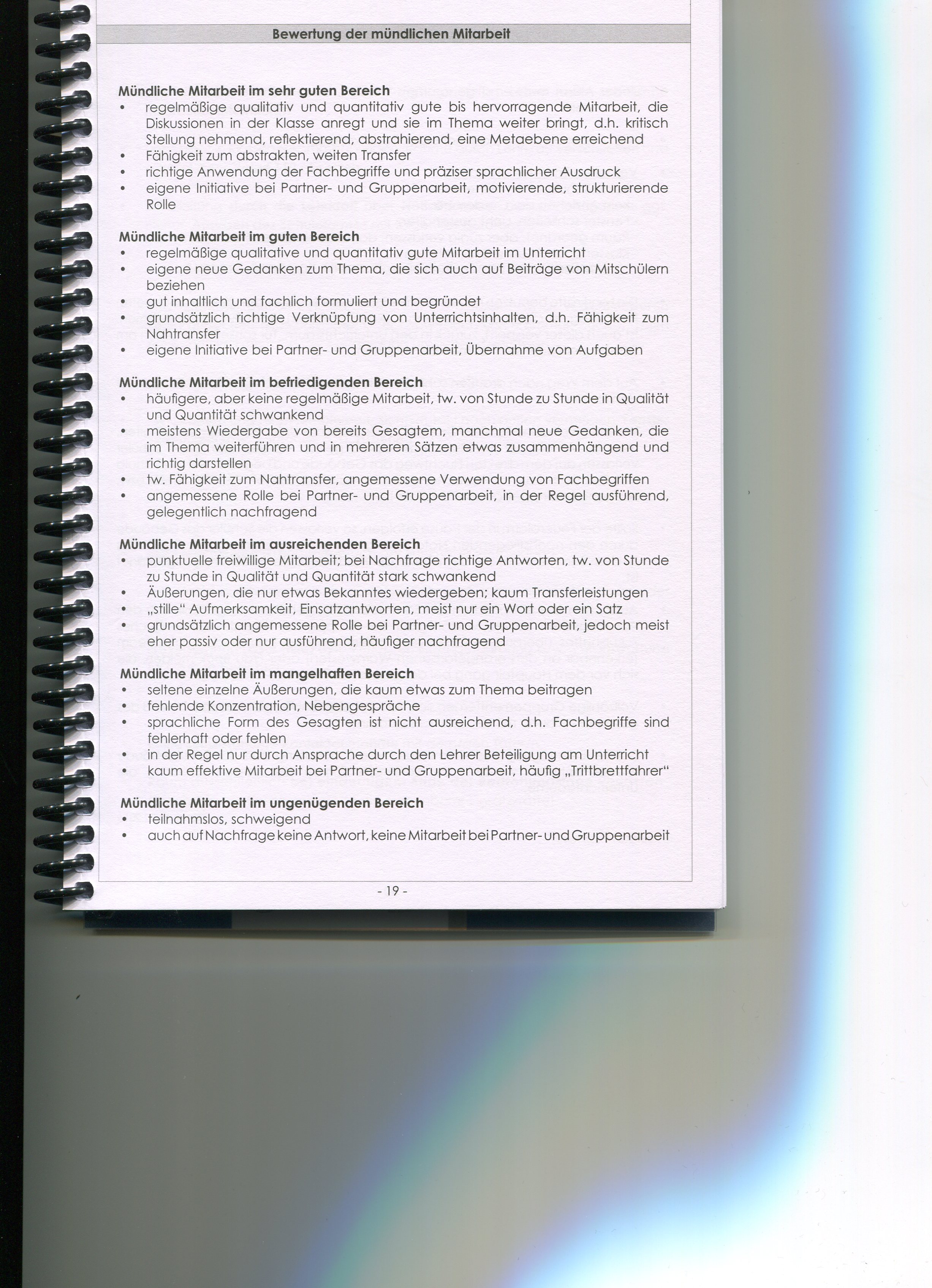